Guide for
Banner with title text and counter Block
First click the small plus symbol. Then click Banner with title, text and counter to begin creating.
At the top you can write Title text.
To publish and go live first click the arrow to open the menu. Then click Publish.
Click View live to open your webpage and see what you created.
Going live we can see our Title text. We will get to the blue 1 later.
Below Title you can write text for your Sub title.
Going live we can see our Sub title above our Title.
Below Sub title you can write Text.
Going live we can see our Text here.
Below Text, you can designate a section that your page will belong to. It is a bookmark for the menu.
Below Section you can set a Count.
Going live we can see that our count counts up to the number we set it to, in this case 25.
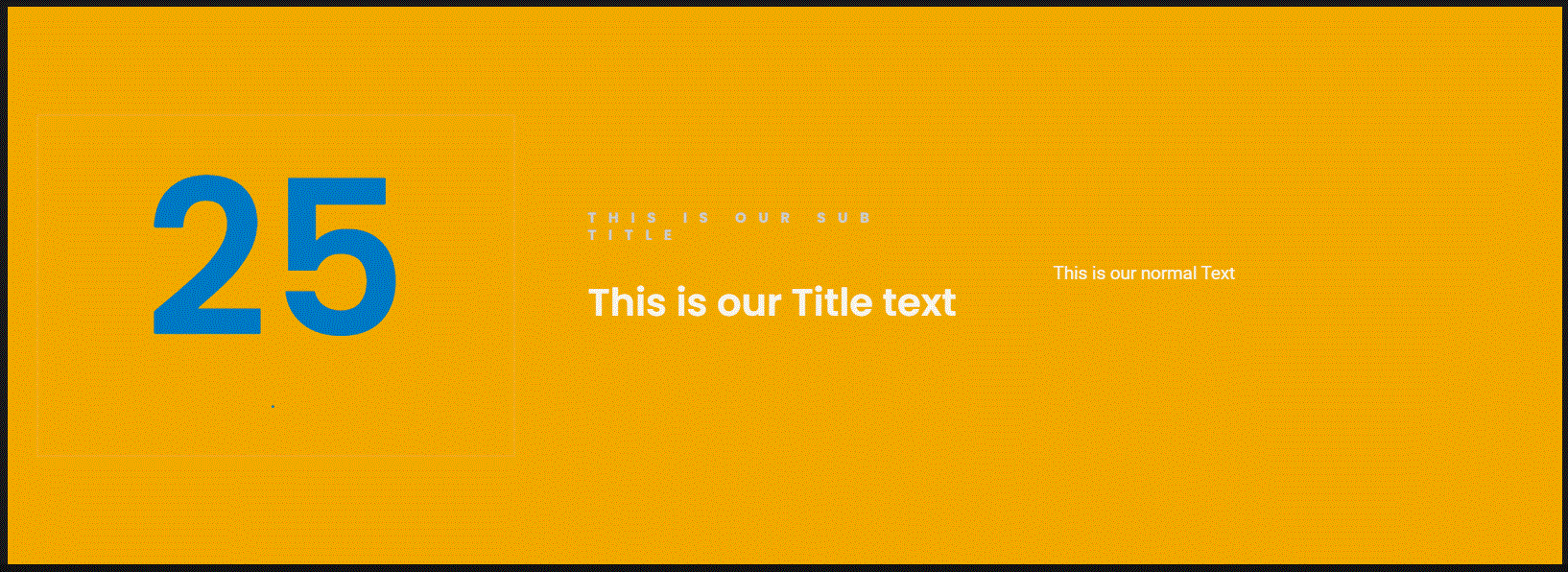 Below Count you can write a Count text.
Going live we can see our Count text below our Count.
Below Count text you can set Count speed. It is in ms, the higher the Count speed, the longer it takes to count up to your number.
Beneath Count speed you can choose Background color. Let’s set it to Dark Grey.
Going live we can see our background have changed to a Dark Grey color.
Beneath Background color you can set Counter color. Let’s set it to Black.
Going live we can see our counter is now in black.
Beneath Counter color you can set Title below count color. Let’s set it to Black.
Going live we can see the text beneath our Count are now in black.
Beneath Title below count color you can set Title color. Let’s set it to Orange.
Going live we can see our Title are now in orange.
Beneath Title color you can set Subtitle color. Let’s set it to Blue (logo).
Going live we can see our Sub title is now in a blue color.
Beneath Subtitle color you can set Text color. Let’s set it to Orange.
Going live we can see our Text color is now orange.
Beneath Text color you can set Element order. Let’s set it to Title, Text, Count.
Going live we can see the order of our elements have changed to Title, Text, Count.
Title
Text
Count
Let’s try Title, Count, Text live.
Going live we can see the order of our elements have changed to Title, Count, Text.
Title
Count
Text
Below Background theme, you can select when or for whom the block will be shown. 
Always: Will always show.
Logged out: Only shows when viewer is logged out.
Logged in: Only shows when viewer is logged in.
Is customer: Only shows when viewer is a customer.
Is staff: Only shows if viewer is a staff.
Is admin: Only shows when viewer is an admin.